Reporting on the Health of the Gulf of Maine
Christine Tilburg, EcoSystem Indicator Partnership, 
     Gulf of Maine Council on the Marine Environment
Heather Breeze, Fisheries and Oceans Canada

June 2014
1
Outline
Objectives of reporting
EcoSystem Indicator Partnership
State of the Gulf of Maine Report
The Ripple Effect
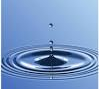 2
Gulf of Maine Council: Action Plan 2012-2017
We envision a healthy and resilient Gulf of Maine where people and aquatic life thrive.
Goal 2: Environmental Indicators and Reporting
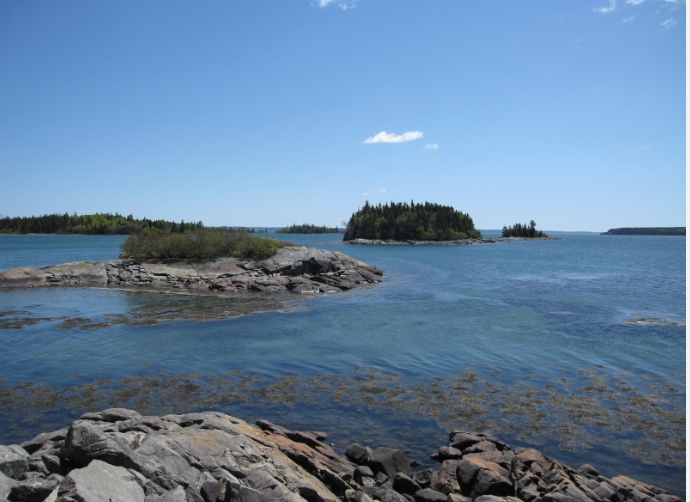 3
[Speaker Notes: This is our ideal future as per the CZC questions. Also pertains to our next bullet: in our ideal future we have informed decision makers
Goal 2 written out: Managers receive understandable, useful, reliable information about environmental conditions and trends in the region.]
Objectives of Reporting
Produce products that respond to user’s needs.
Identify new and emerging environmental indicators.
Communicate about environmental conditions.
Promote communication about existing monitoring activities, perceived gaps and partnership opportunities in the region.
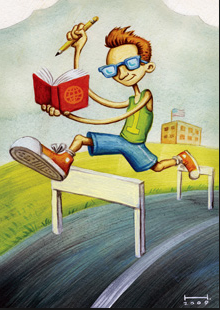 4
[Speaker Notes: Objectives are slightly modified from the action plan. Produce products that respond to managers’ and decision-makers’ needs.
Identify new and emerging environmental issues in the Gulf of Maine.
Communicate about environmental conditions to managers, decision-makers, other interested parties, including climate-related issues.
Promote communication about existing monitoring activities, perceived gaps and partnership opportunities in the region.]
Reporting in context
Reporting is part of a broader system of information that includes:
Monitoring and collecting data
Managing, storing, and accessing data
Providing analytical tools to interpret data
Creating understandable environmental indicators and reports
Developing mechanisms to incorporate environmental knowledge into decision-making
5
Identifying Indicators
A parameter that provides information about an environmental issue with a significance that extends beyond the parameter itself

Indicators can be quantitative or qualitative
Often indicator development is opportunistic
Some consideration should be given to complex indicators (fishing capacity)
Data gaps should be identified
6
[Speaker Notes: Examples: human temperature, canary in a mine shaft. Data compatibility across jurisdictions makes Gulf-wide comparisons more difficult. However, SOE reporting does not necessarily require compatible data sources; rather it requires the ability to report in the current state using the various information sources in a cohesive manner.]
What is EcoSystem Indicator Partnership?
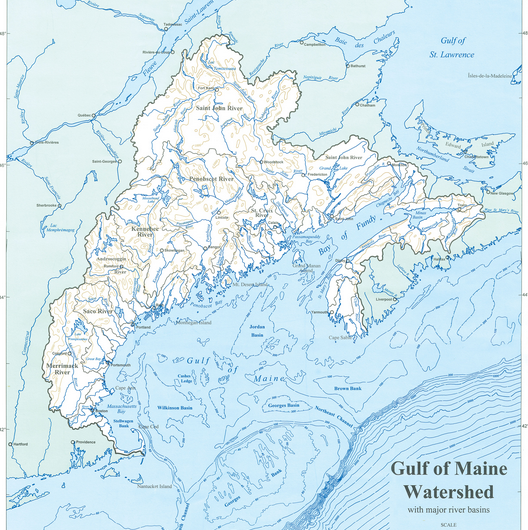 Partnership of scientists, academics, individuals from nonprofits using indicators to look at status and trends in the Gulf of Maine.
EcoSystem Indicator Patnership
ESIP has tapped into expert advisors to select 22 indicators
These 22 indicators are subdivided into seven theme areas	
Aquaculture
Aquatic habitats
Contaminants
Coastal Development
Climate Change
Eutrophication
Fisheries
Example: Contaminants Theme
Fact Sheet to be released April 2014
First conference call October 2007
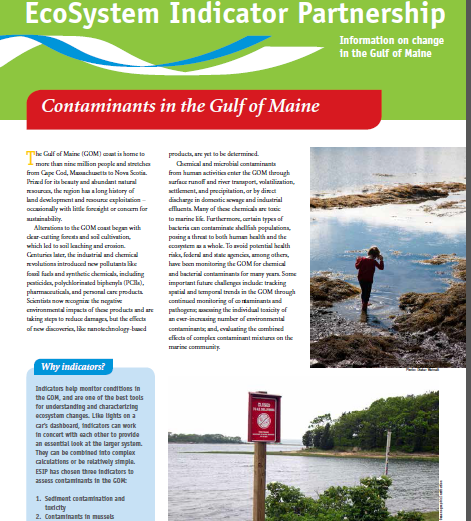 And in here?
[Speaker Notes: It might be nice to mention at some point the difficulties of working with datasets from different jurisdictions… here or somewhere else?]
Example: Contaminants Theme
Fact Sheet to be released April 2014
First conference call October 2007
Identified Indicators
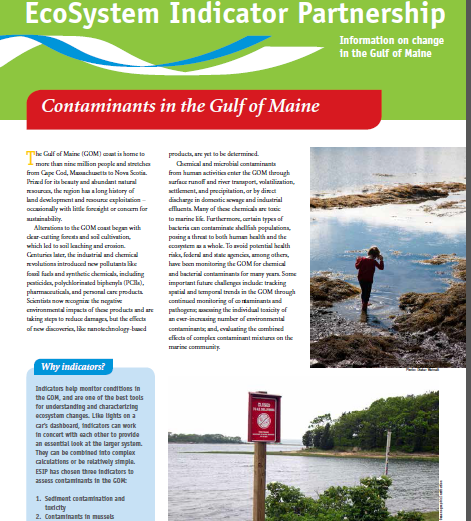 Located datasets
Identified gaps
Analyzed data as a group
QA
Wrote fact sheet with over 30 reviewers
[Speaker Notes: It might be nice to mention at some point the difficulties of working with datasets from different jurisdictions… here or somewhere else?]
EcoSystem Indicator Partnership
Aquaculture
Aquatic habitats
Contaminants
Coastal Development
Climate Change
Eutrophication
Fisheries
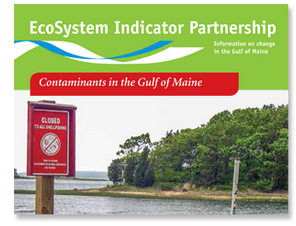 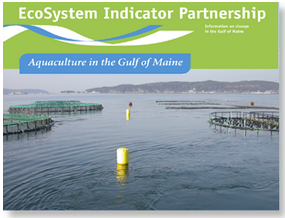 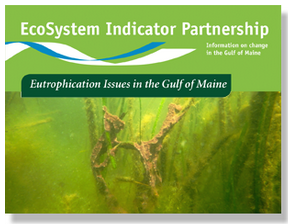 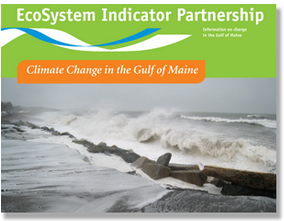 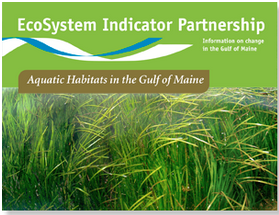 EcoSystem Indicator Partnership
Also delivering indicator information through webtool available at: www.gulfofmaine.org/esip
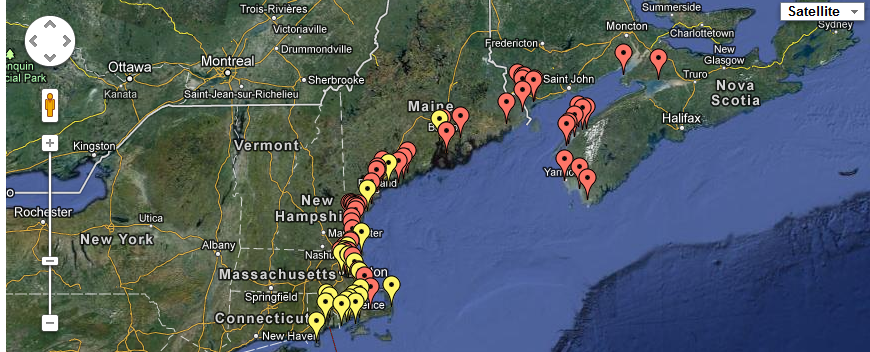 12
[Speaker Notes: Mapping platform allows user to select any information used with ESIP’s indicators.]
EcoSystem Indicator Partnership
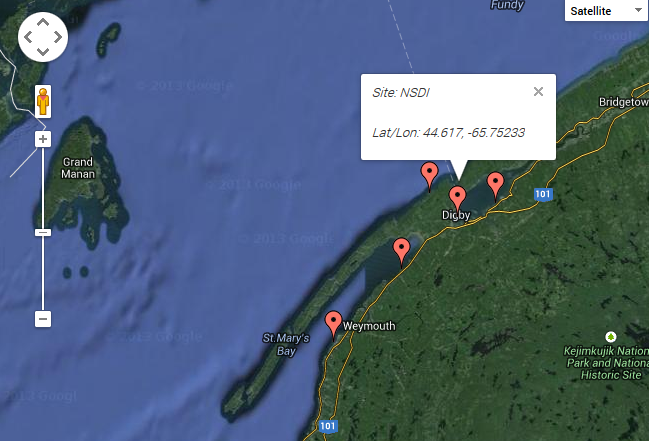 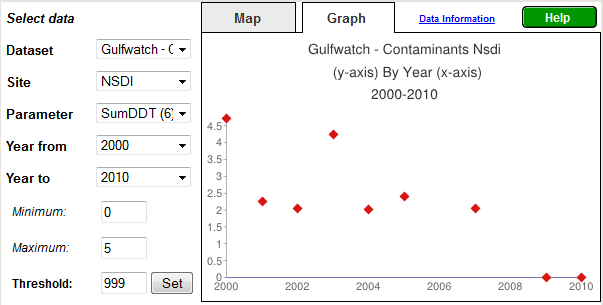 13
[Speaker Notes: Using Gulfwatch example here so that we can mention the program.]
State of the Gulf of Maine Report
Provides a comprehensive analysis of environmental conditions and trends 
Contributes to informed and open decision-making
Contributes to public awareness by providing scientific information about the environment in an easily understandable form 
Assists in identifying data/information gaps
A whole Gulf of Maine Council effort
14
[Speaker Notes: Coordinated by Fisheries and Oceans Canada
Most GOMC member agencies have contributed time or money to the initiative]
State of the Gulf of Maine Report
Build on work already done to date
Ecosystem Indicator Partnership (ESIP) work
Make use of existing Gulf of Maine Council committees where possible
Uses existing documentation
Focus on priority issues in the region
Climate change; Fisheries and aquaculture; Coastal development; Aquatic habitats; Contaminants; Eutrophication
Flexible format that is readily updatable and affordable
Think outside the box – new ways to disseminate information
[Speaker Notes: State of the environment reports are generally reporting on the sustainability of a system, including the social environment, economic environment and biophysical environment.]
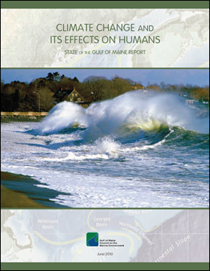 Overview 
 Relatively static
 Provides the context
e.g. boundaries, size of watershed, history, management
Theme papers 
Evaluation of priority issues
 Regularly updated at 
  appropriate time scales
 Incremental approach
DRIVING FORCES
Human influences and activities, and natural conditions driving environmental change
RESPONSES
Responses by government and society to the environmental situation
PRESSURES
Stresses that human activities and natural conditions place on the environment, resulting from the driving forces
IMPACTS
Environmental (ecological and socio-economic) effects of pressures of environmental change
STATE
State or condition of the environment
Driving forces-pressure-state-impact-response - DPSIR
17
[Speaker Notes: DPSIR: systems-based framework.
Ideally, we would have one to four indicators for each part of the framework.
ESIP helps make sure we are using appropriate indicators. When we update the theme papers, we will continue to draw ontheir work.]
Completed Theme Papers
Climate Change and Humans
Climate Change and its Effects on Ecosystems, Habitats and Biota
Commercial Fisheries 
Coastal Land Use and Development
Toxic Contaminants
Microbial Pathogens and Toxins
Eutrophication 
Coastal Ecosystems and Habitats
Offshore Ecosystems and Habitats
Invasive Species
Species at Risk
Emerging Issues
[Speaker Notes: Used indicators identified by the ESIP working groups and found in the ESIP fact sheets, wherever possible]
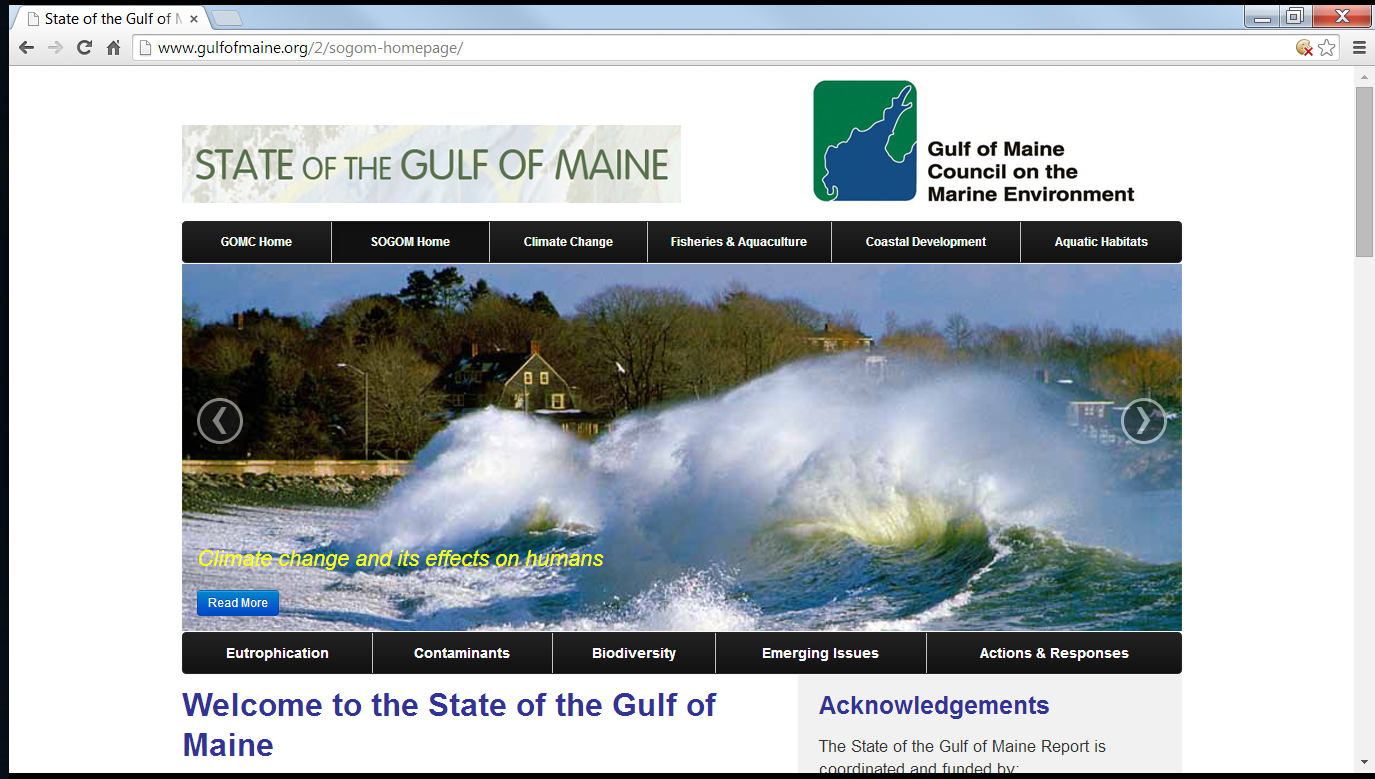 http://www.gulfofmaine.org/2/sogom-homepage/
19
The Ripple Effect
Gulf of Maine Council reporting work builds on the work of other committees.
State of the Gulf of Maine Report uses indicators identified and data collected by ESIP.
Theme papers can be considered a detailed appendix to the ESIP fact sheet.
Includes actions and responses to the issue in the region.
Can be updated periodically to evaluate trends over time.
Inspire other groups, add value to existing efforts.
20
Challenges and Opportunities
Different capacities in different parts of the Gulf of Maine
The many many different groups working in the region is both a challenge and an opportunity. 
Ongoing monitoring is often not considered trendy but necessary and time-consuming
Making information broadly available, gaps become obvious – inspires others to fill them (e.g., Eastern Charlotte Waterways)
This type of coordination of existing efforts and information gives more value to those efforts
Smart phone aps represent an opportunity for citizen monitoring and science – another way to engage people who care about this area
21
[Speaker Notes: (greater population in U.S. portion of the Gulf, more stewardship groups, overall more capacity), Many people care about and are inspired by the Gulf.]
Questions?ctilburg@securespeed.usHeather.Breeze@dfo-mpo.gc.ca
22